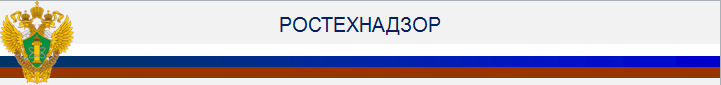 Об итогах работы Центрального МТУ по надзору за ЯРБ Ростехнадзора в части ядерной и радиационной безопасности предприятий топливного цикла, учета и контроля ядерных материалов и физической защитой за 2 квартал 2024 года


Ерпылев Кирилл Николаевич
Начальник ОНРД ЯРБ ПТЦ, УК ЯМ и ФЗ Центрального МТУ по надзору за ЯРБ Ростехнадзора
2024
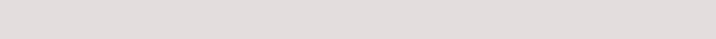 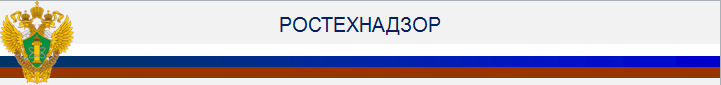 Основные направления деятельности


Организация и проведение плановых и внеплановых проверок

Проведение проверок в режиме постоянного государственного надзора

Участие в нормотворческой деятельности

Участие в оказании государственных услуг (лицензирование деятельности в области использования атомной энергии, выдача работникам ОИАЭ разрешений Ростехнадзора на право ведения работ в области использования атомной энергии)
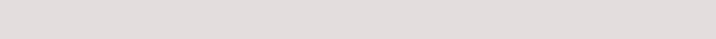 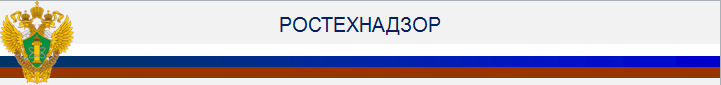 Направления надзора


Надзор за ядерной и радиационной безопасностью предприятий топливного цикла (далее – ЯРБ ПТЦ) и организаций оказывающих услуги предприятиям топливного цикла

Надзор за организациями осуществляющими транспортирование ядерных материалов

Надзор за учетом и контролем ядерных материалов (далее – УК ЯМ)

Надзор за обеспечением физической защиты ядерных установок и пунктов хранения (далее –ФЗ)
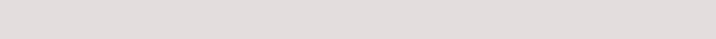 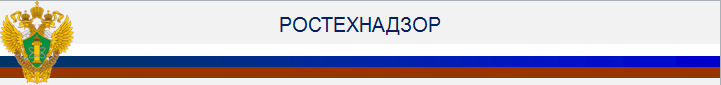 Количество проведенных инспекций по направлениям УК , ФЗ ЯМ и ЯРБ ПТЦ за 2 квартал 2024 года
2
1
УиК ЯМ	             ЯРБ ПТЦ              ФЗ ЯМ
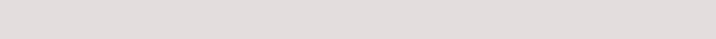 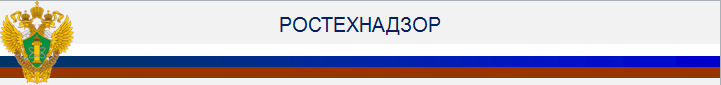 Количество выявленных нарушений по направлениям УК , ФЗ ЯМ и ЯРБ ПТЦ за 2 квартал 2024 года
1
УиК ЯМ                 ФЗ ЯМ              ЯРБ ПТЦ
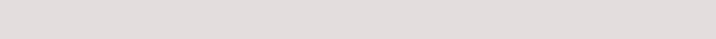 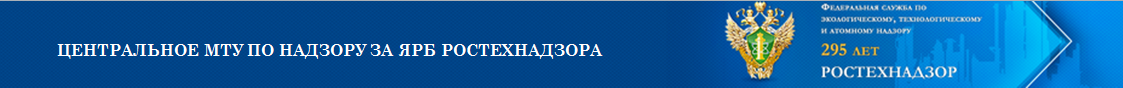 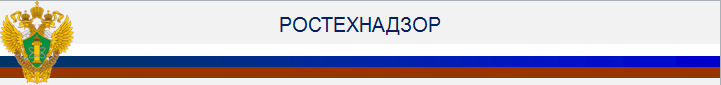 Основные нарушения по УК, выявленные при проведении надзорных мероприятий
Нарушение ведения учетных документов

Нарушение порядка проведения физической инвентаризации

Несвоевременный пересмотр документов (инструкций, положений и т.д.) по учету и контролю

Нарушение порядка обращения с пломбами
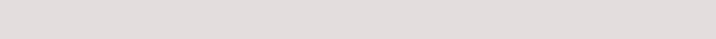 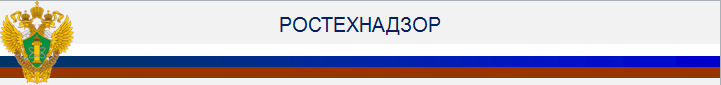 Основные нарушения по ЯРБ ПТЦ, выявленные при проведении надзорных мероприятий
несвоевременный пересмотр объектовых документов по ЯРБ ПТЦ

несоответствие документов реальному состоянию объекта
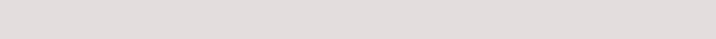 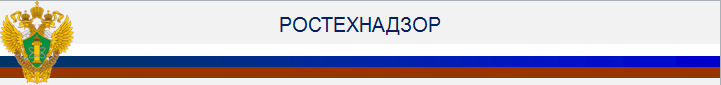 Основные причины нарушений, выявляемых при проведении надзорных мероприятий
Недостаточное финансирование деятельности по УК и ФЗ

Сложность закупочных процедур
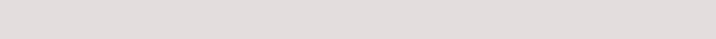 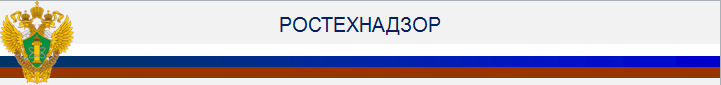 Спасибо за внимание!
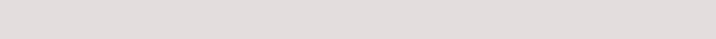